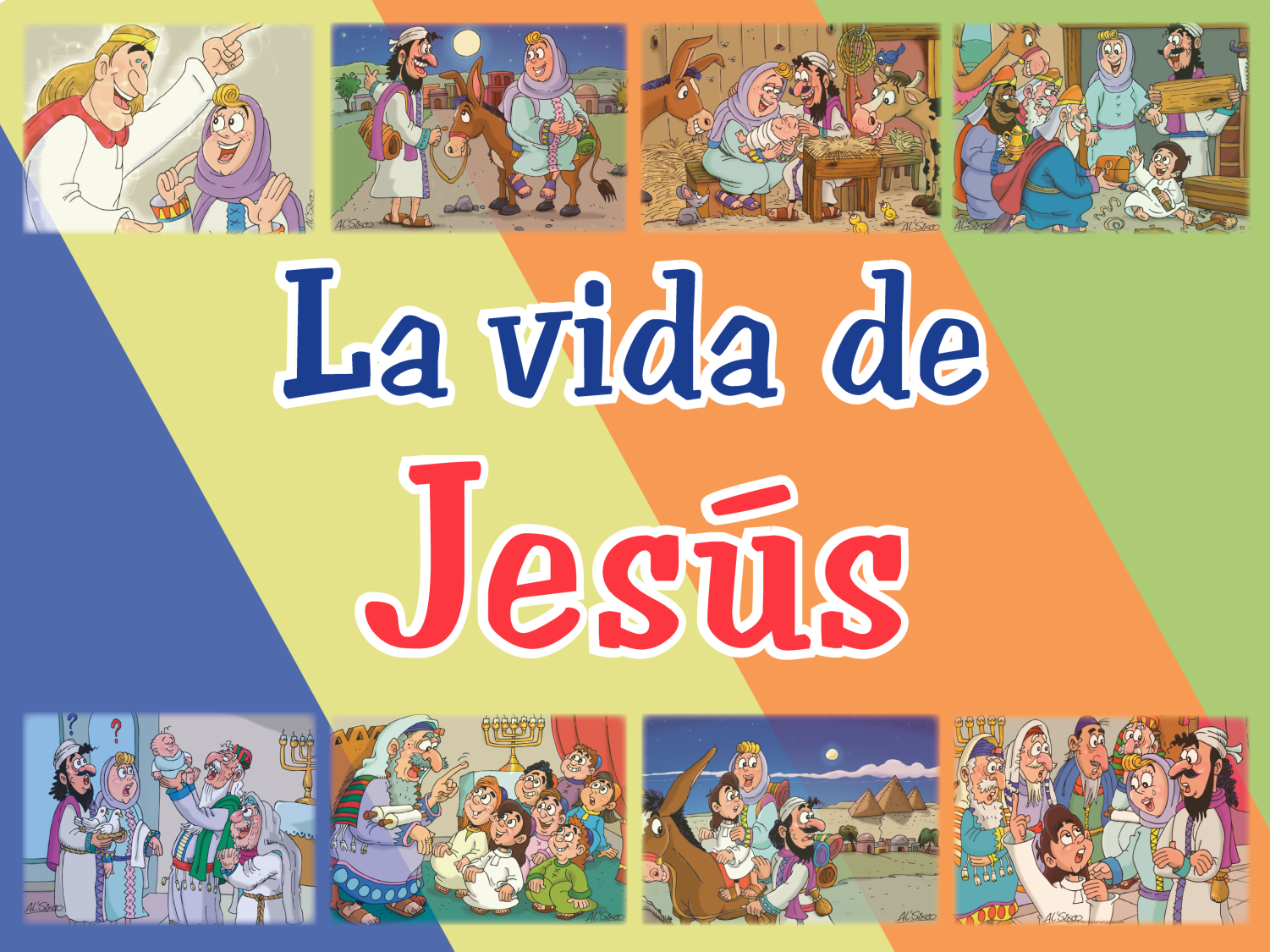 La visitade un ángel
La visitade un ángel
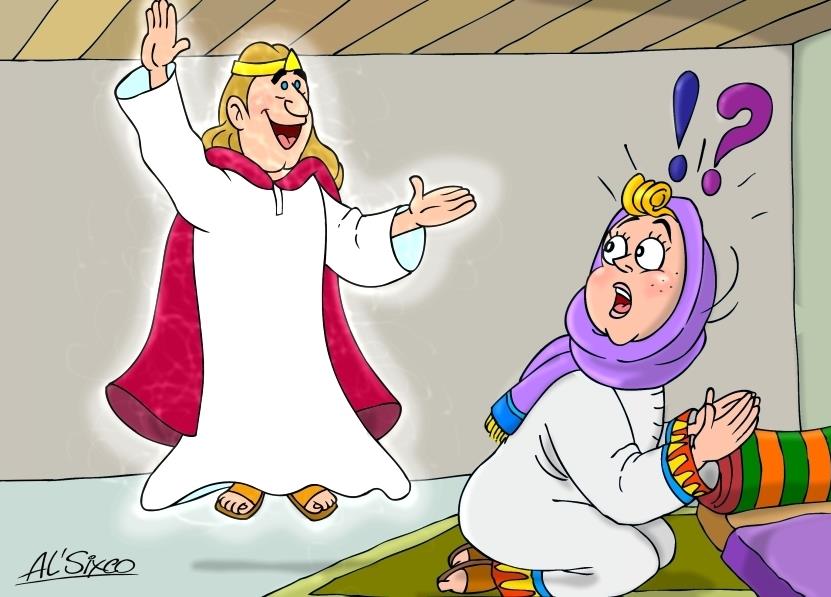 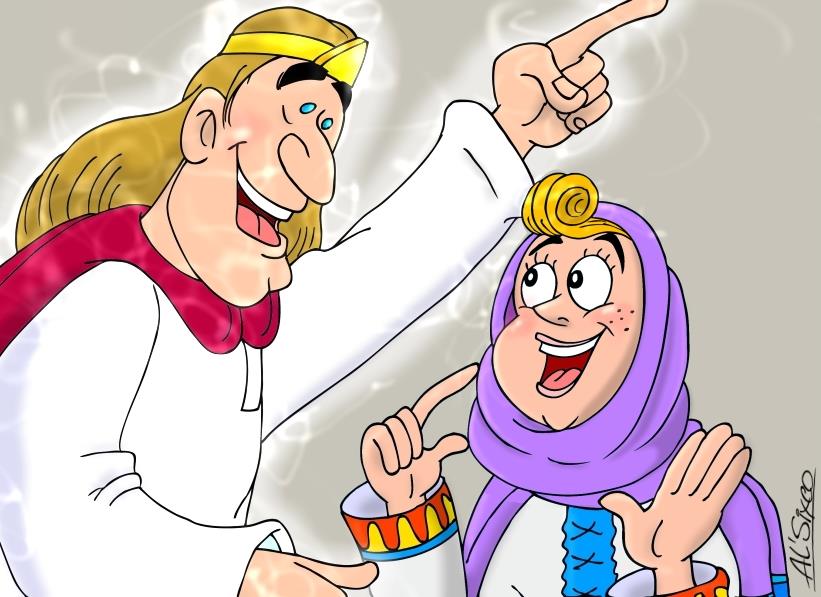 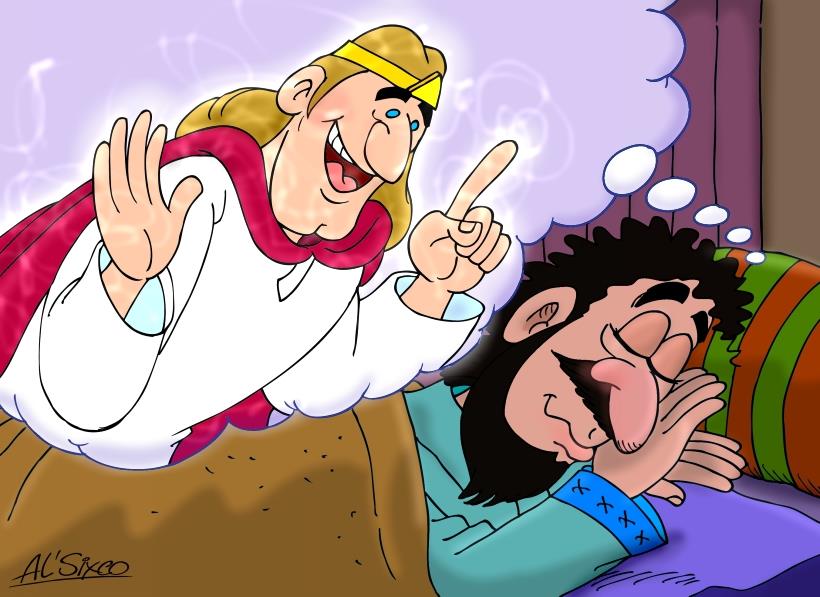 Lo llamarán Emanuel(que significa«Dios con nosotros»).Mateo 1:23
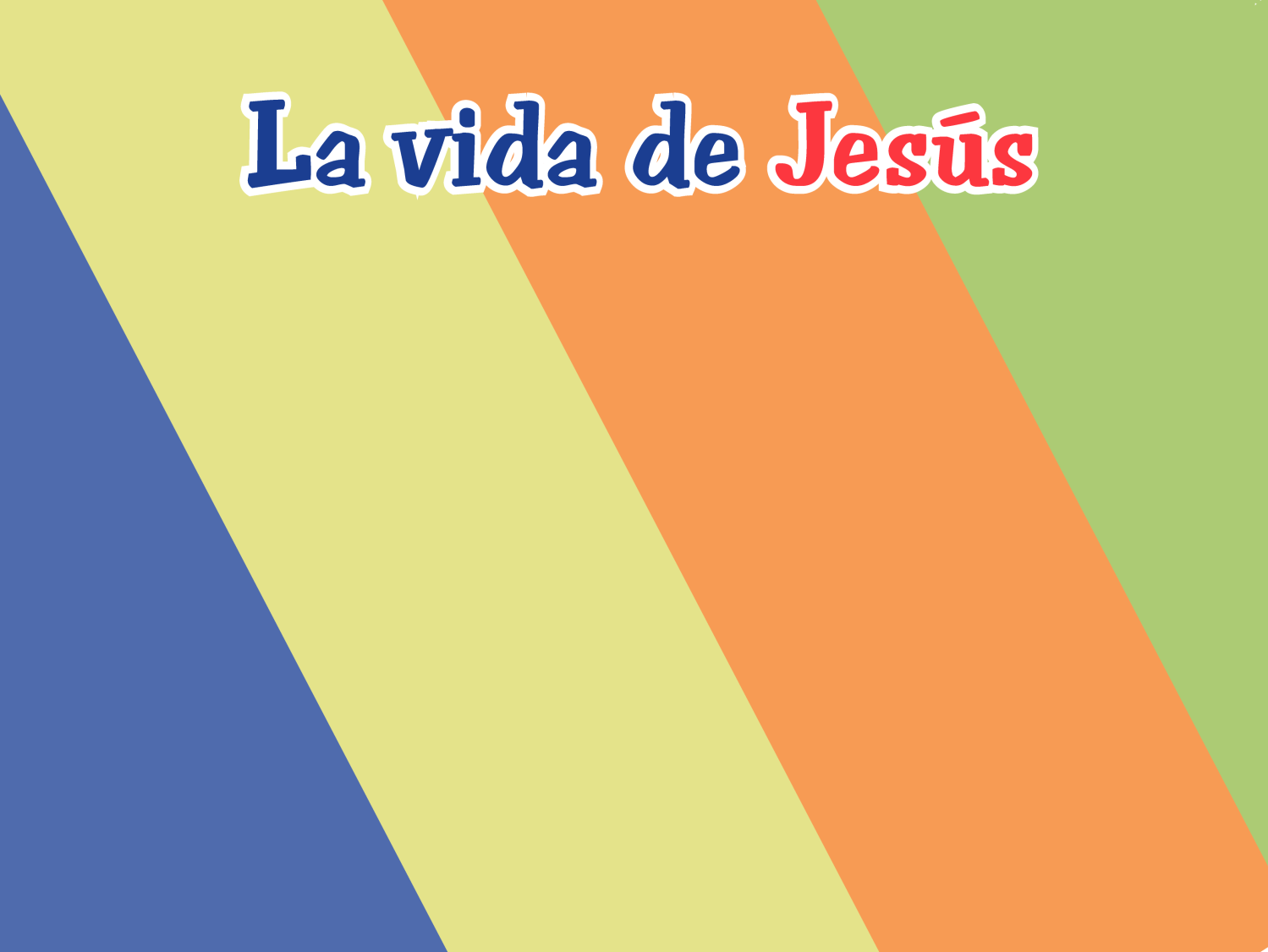 La visita de un ángel
Arte: Absalóm-León Sixco
©2015 hermanamargarita.com